State-based Healthcare Extension Cooperatives to Accelerate Implementation of Actionable Knowledge into Practice (U19)
Pre-Application Technical Assistance Webinar
 September 27, 2024
1:00 – 2:00 PM ET
Zoom information 
Meeting link: https://ahrq-hhs.zoomgov.com/j/1603963768?pwd=u0X0CZHq5JgloE6VY8LFUouoKNw5H9.1
Passcode: 457623
Or One tap mobile :
    +16692545252,,1603963768#,,,,*457623# US (San Jose)
    +16468287666,,1603963768#,,,,*457623# US (New York)
Or Telephone:
    Dial(for higher quality, dial a number based on your current location):
    +1 669 254 5252 US (San Jose)
    +1 646 828 7666 US (New York)
    +1 646 964 1167 US (US Spanish Line)
    +1 669 216 1590 US (San Jose)
    +1 415 449 4000 US (US Spanish Line)
    +1 551 285 1373 US (New Jersey)
Webinar ID: 160 396 3768
Passcode: 457623
    International numbers available: https://ahrq-hhs.zoomgov.com/u/amEf638v3
If you are having connection issues, please email: AHRQ_HES@ahrq.hhs.gov
Agenda
Contact information for AHRQ Staff
Background on AHRQ’s Healthcare Extension Service
Notice of Funding Opportunity (NOFO) Requirements and Review Criteria
Frequently Asked Questions

This presentation generally summarizes information in the NOFObut applicants must refer to RFA-HS-24-004 for exact details.
Information in this webinar includes the updated information from the Notice of Change NOT-HS-24-026
3
Presenters
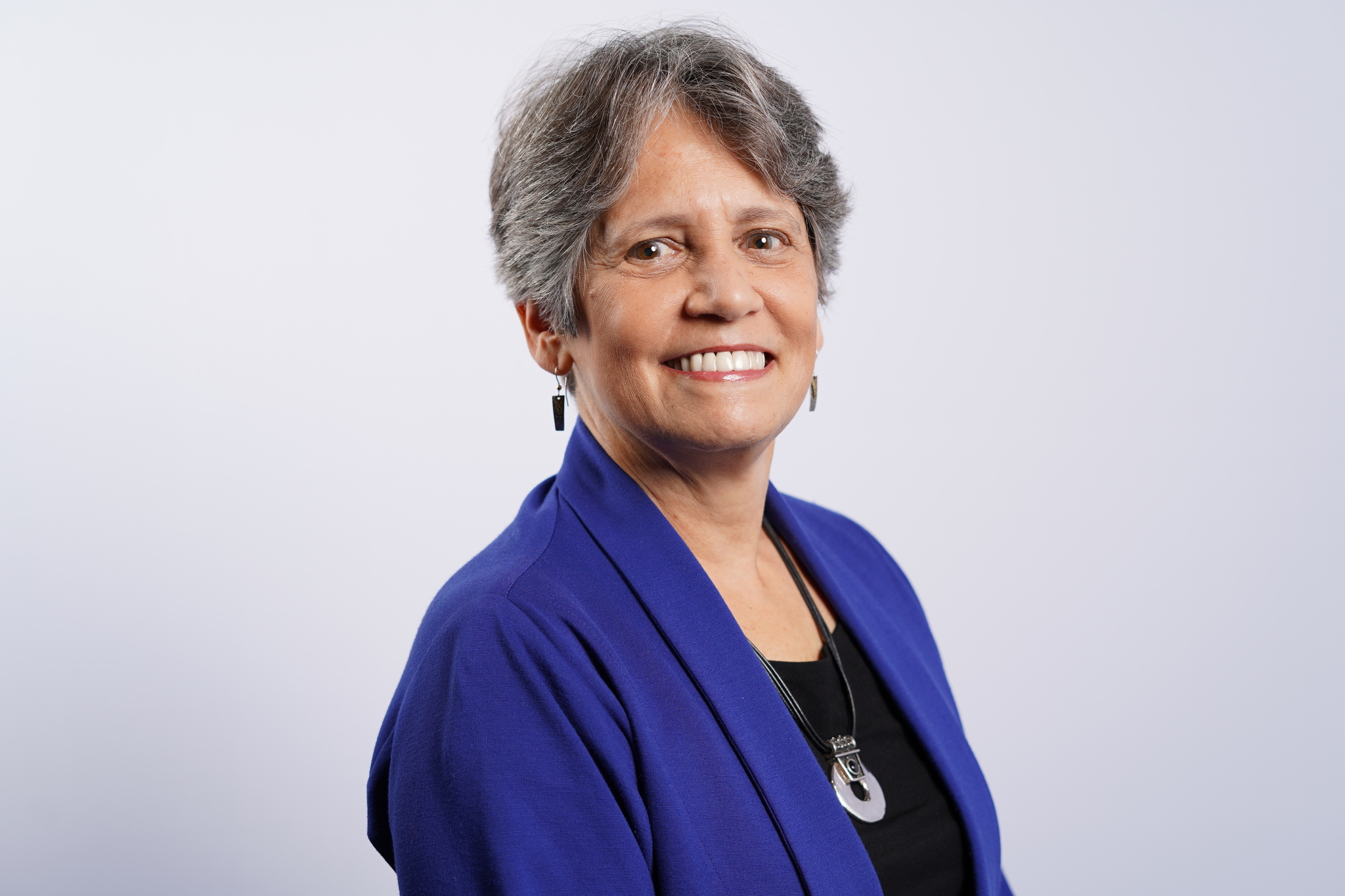 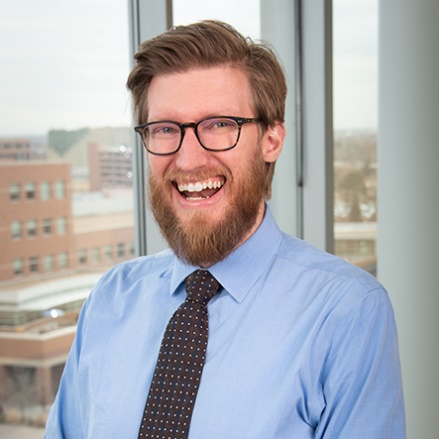 Ellen S Deutsch, MD, MS
Physician, Division of General Patient Safety, Center for Quality Improvement and Patient Safety
Matthew Simpson, MD, MPH
Physician, Division of Practice Improvement, Center for Evidence and Practice Improvement
4
Contact Information for AHRQ Staff
5
AHRQ’s Healthcare Extension Service
6
AHRQ’s Healthcare Extension ServiceGoals
Accelerate the dissemination and implementation (D&I) of patient-centered outcomes research (PCOR) evidence into practice
Improve quality of care within states, healthcare delivery organizations, and populations 
Reduce healthcare disparities among people receiving Medicaid, people who are uninsured, and other people who are medically underserved
Address barriers and facilitators at multiple levels, such as policy and payment structures, workforce issues, health information technology, and coordination of improvement activities
7
[Speaker Notes: Background on Healthcare Extension

It can take a long time for new findings from PCOR to be implemented in healthcare delivery. There can be tremendous variation within and across healthcare delivery organizations and states in the quality and consistency of the delivery of evidence-based care. As seen in AHRQ’s National Healthcare Quality and Disparities Reports, the United States often struggles to deliver high-quality, evidence-based care, particularly for lower-income people and people from certain racial and ethnic groups and geographic areas who receive their care from safety net healthcare delivery organizations.

Barriers to the dissemination and implementation of PCOR evidence into healthcare delivery include (1) policies and payment structures that do not align with implementing evidence-based care; (2) health information technology that does not produce real-time information that can be used for quality improvement and does not facilitate data sharing across healthcare settings; (3) workforce issues such as shortages, inefficiencies, and lack of training; (4) limited coordination and technical support for practice transformation; and (5) limited connections between healthcare delivery organizations and other sectors, such as public health and community organizations. These challenges occur across the healthcare delivery system and significantly affect more resource-challenged safety net healthcare delivery organizations.

A promising path to accelerate the dissemination and implementation of patient-centered healthcare delivery improvements is to build relationships and implementation capacity within and across organizations. At the state level, there needs to be coordination and alignment of improvement efforts through a systematic process inclusive of affected stakeholders, including but not limited to Medicaid agencies, managed care organizations, safety net healthcare delivery organizations, clinicians and staff, patients, and community-based organizations. On a more local level, improvements may also include delivering targeted support to local healthcare delivery organizations, improving healthcare delivery processes, and providing training, education, and other types of assistance to organizations, clinicians, and staff.]
Healthcare Extension ServiceKey Features
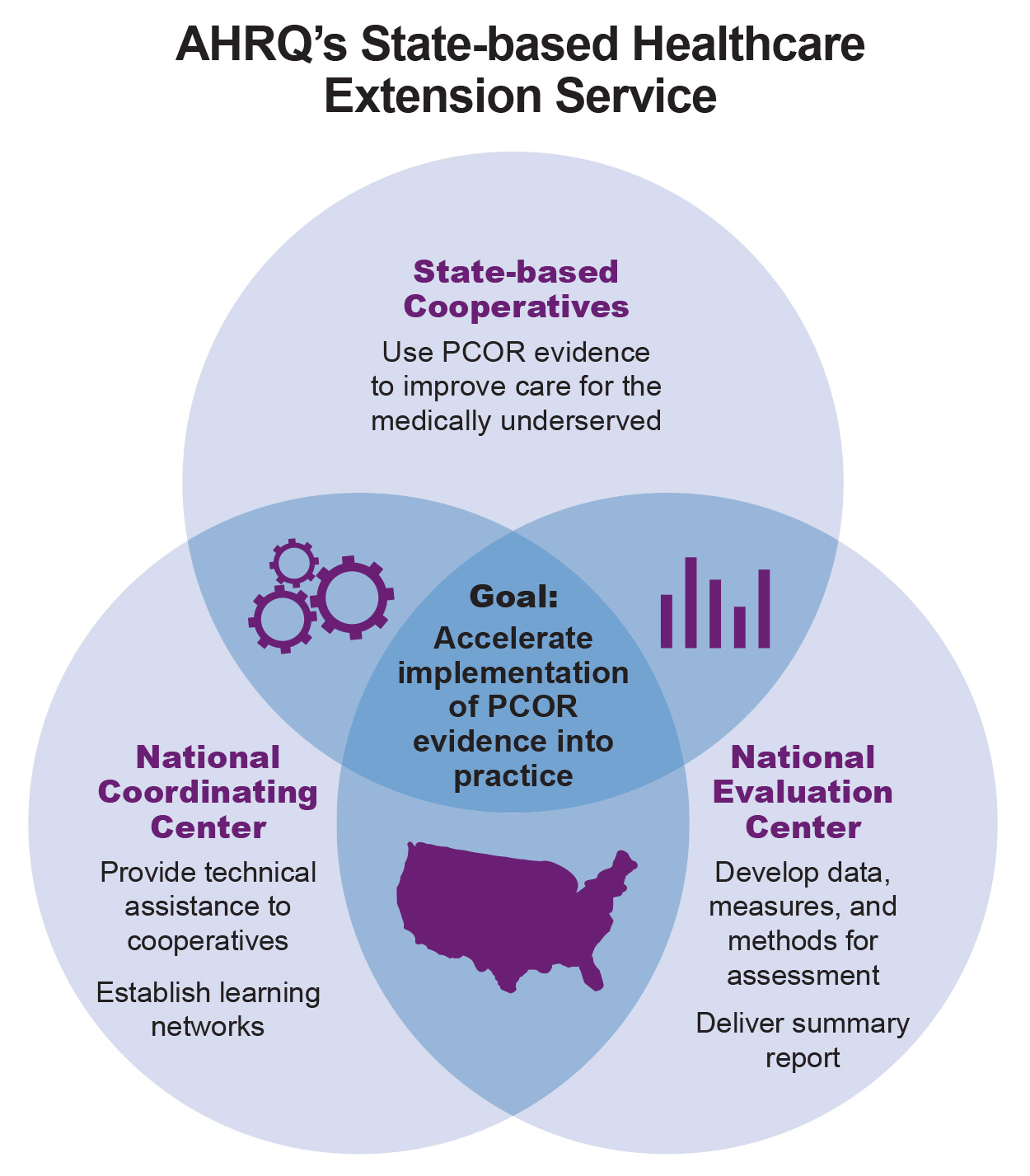 Modeled after the Agricultural Extension Service
Incorporates principles of Learning Health Systems
Guided by AHRQ’s Patient Centered Outcomes Research Trust Fund (PCORTF) Strategic Framework
8
[Speaker Notes: AHRQ's Healthcare Extension Service, modeled after the U.S. Department of Agriculture Cooperative Extension System and incorporating principles from learning health systems, proposes to help healthcare policy, payment, and delivery organizations overcome implementation barriers and improve the quality of healthcare services for medically underserved people through state- or system- and local-level, evidence-based improvements. Building from the strengths of these models, each recipient will support: 1. An Engagement, Training, Education, and Assistance Core; 2. A Monitoring, Feedback, and Evaluation Core; and 3. An Administrative Core. The Administrative Core will also establish and facilitate a Multistakeholder Council to provide expert advice and guidance to the Cooperative.  Each recipient will use this structure to complete an initiative focused on behavioral health during the award period that will accelerate the dissemination and implementation of patient-centered healthcare delivery improvements based on PCOR evidence and reduce health disparities within the State.

More specific details on the Extension Services are described below in Cooperative Components. Each applicant should partner with appropriate organizations within the state and build upon existing infrastructure to deliver all services and support the necessary administration and staffing for the Cooperative. Extension services may be provided by the recipient, organizations represented in the Multistakeholder Council, or other existing organizations that have arrangements with the recipient.]
State-based Healthcare Extension Cooperatives to Accelerate Implementation of Actionable Knowledge into Practice (U19)RFA-HS-24-004
9
Purpose and Objective
Support State-based Healthcare Extension Cooperatives (Cooperatives)
Each Cooperative will conduct an initiative based on PCOR evidence to improve care for medically underserved people
The initiative will focus on behavioral health
Cooperative Components
Engagement, Training, Education, and Assistance Core
Monitoring, Feedback, and Evaluation Core
Administrative Core, including a Multistakeholder Council
Each Cooperative will coordinate with the National Evaluation Center (NEC) and National Coordinating Center (NCC)
10
[Speaker Notes: The purpose of this Notice of Funding Opportunity (NOFO) is to accelerate the dissemination and implementation of patient-centered outcomes research (PCOR) evidence into healthcare delivery through improvements in healthcare policy, payment, and practice, and to reduce healthcare disparities especially among people who receive Medicaid, are uninsured, and other people who are medically underserved.  This NOFO will fund recipients to create State-based Healthcare Extension Cooperatives (Cooperatives) to conduct an initiative based on PCOR evidence to improve care for medically underserved people; the initiative's focus must be on behavioral healthcare. To support this initiative, the Cooperative will  (1) engage key stakeholders, including Medicaid agencies, managed care organizations, and other organizations that address the health needs of medically underserved people, in identifying and addressing barriers and facilitators to implementing patient-centered healthcare delivery improvements based on PCOR evidence, (2) work with healthcare policy, payment, community, care delivery, and research organizations that serve medically underserved populations to build their capacity to implement patient-centered healthcare delivery improvements based on PCOR evidence and to support ongoing learning, (3) conduct evaluations of the impacts and refinements of the processes of the Cooperative's activities, and (4) provide the support structure to ensure these activities are integrated and aligned.]
Cooperative Structure
11
NOFO: Key Dates
This RFA is a one-time call for applications

*A letter of intent is strongly encouraged. It is not required, not binding, and not entered into review of subsequent application
**All applications are due by 5:00 PM local time of applicant organization
12
Award Information
*Substantial involvement means that, after award, AHRQ scientific or program staff will assist, guide, coordinate, or participate in project activities. See Section VI.2 Cooperative Agreement Terms and Conditions of Award for additional information about the substantial involvement for this NOFO.
13
[Speaker Notes: You may propose different annual budgets for each year of the project, as long as any one year does not exceed $6.25M and the entire project doesn't exceed $25M.]
Letter of Intent Due December 6, 2024
An LOI is strongly encouraged. An LOI is not required, does not obligate the sender to apply, and is not considered in the review of a subsequent application.
AHRQ strongly urges potential applicants in a state to collaborate on a single application. Submitting an LOI gives AHRQ permission to share LOI information with other submitters from your state.
Prospective applicants are asked to submit an LOI containing
Descriptive title of proposed activity
Name(s), address(es), and telephone number(s) of the PD(s)/PI(s)
Names of other key personnel
Participating institution(s)
Number and title of this NOFO
Submit LOI to AHRQ_HES@ahrq.hhs.gov
14
OVERVIEW OF NOFO REQUIREMENTS
OVERVIEW OF NOFO REQUIREMENTS


  1. Engagement, Training, Education, and Assistance Core
15
Engagement, Training, Education, and Assistance Core: Requirements
Establish and maintain relationships with healthcare delivery organizations and community partners; support improvement goals of initiative

Assist healthcare delivery organizations develop an implementation plan

Facilitate learning across the state
16
Engagement, Training, Education, and Assistance Core: Healthcare Extension Agents
Provide external support to improve population health by improving the healthcare delivery system and working to achieve the goals of the Cooperative.

Assist safety net healthcare delivery organizations in developing an implementation plan
This plan must include the ability to tailor the implementation strategies to improve the fit with healthcare delivery organizations and make adaptations to address the needs of different populations the organizations serve.
17
[Speaker Notes: Healthcare Extension Agent(s): Individual(s) who provides external support to improve the healthcare delivery system to improve population health. Healthcare extension agents work to achieve the goals of the Cooperative. Examples of healthcare extension agents include education and training professionals; health IT advisors; human factors, systems engineering or task analysis experts; implementation experts; practice facilitators and coaches.

Engagement, Training, Education, and Assistance Core is responsible for establishing and maintaining relationships with safety net healthcare delivery organizations and community partners and providing training, education, and assistance to support the improvement goals of the initiative. Applicants are expected to build on existing relationships and that this core will be staffed with individuals with ties to the regions and communities they serve. Cooperatives may start by delivering extension services in sub-state regions.

Healthcare extension agents will be key to implementing the Cooperative's initiative. Healthcare extension agents will be responsible for assisting with implementing the selected healthcare delivery improvements and implementation strategies based on PCOR evidence and informed by local and regional safety net healthcare delivery organizations, healthcare professionals, and patients and families. Healthcare extension agents will assist safety net healthcare delivery organizations develop an implementation plan. This plan must include the ability to tailor the implementation strategies to improve the fit with their organizations and make adaptations to address the needs of different populations the organization serves. Healthcare extension agents will learn from these partners about the regional and local successes and challenges in implementing evidence-based, patient-centered healthcare improvements in safety net healthcare delivery organizations. This will give the Cooperative a real-time understanding of implementation progress, guide potential adaptations to the intervention(s) or implementation strategies, and problem-solve issues with the Multistakeholder Council.   

Healthcare extension agents may develop activities such as (1) convening a statewide or sub-state regional learning community, (2) providing tailored support to specific healthcare delivery organizations, (3) engaging managed care organizations in improving the quality of the services they deliver, (4) working with community-based organizations to encourage involvement in improvement activities, (5) presenting information to policymakers and payers to inform their decisions, (6) assisting organizations in leveraging their health information technology to build capacity to monitor improvement efforts, (7) analyzing and improving work processes and workforce composition, and (8) addressing healthcare workforce needs through training and education. They may also collect information about healthcare delivery organizations and community priorities and share their observations with other state initiatives.

Given the breadth of activities that healthcare extension agents may perform, Cooperatives may deploy more than one type of agent to address these needs. If the applicant organization cannot employ healthcare extension agents directly, they must partner or subcontract with organizations with that capacity. Healthcare extension agents must focus on safety net healthcare delivery organizations but may work with other organizations to achieve the initiative's goals.

Facilitate learning across the state. Throughout the award period, the Cooperative must develop relationships with members of the safety net healthcare delivery organizations, healthcare professionals, and other partners to facilitate shared learning throughout the initiative. This may include activities such as:
Sharing local barriers and corresponding solutions to implementing healthcare delivery improvements as part of the initiative.
Sharing local facilitators to implement healthcare delivery improvements as part of the initiative.
Sharing methods for meaningful engagement and partnership with communities.
Sharing resources from other state and federal initiatives to improve the initiative's implementation.
Sharing interim results developed by the Monitoring, Feedback, and Evaluation Core from their monitoring efforts and giving feedback to improve implementation efforts as part of the initiative.]
Engagement, Training, Education, and Assistance Core: Activities
Healthcare extension agents may develop activities such as:
Convening learning communities
Providing tailored support to healthcare delivery organizations
Engaging managed care organizations
Working with community-based organizations
Presenting information to policymakers and payers
Assisting with health information technology
Analyzing and improving work processes and workforce composition
Addressing healthcare workforce needs through training and education
Healthcare extension agents must focus on safety net healthcare delivery organizations but may work with other organizations.
18
[Speaker Notes: Healthcare Extension Agent(s): Individual(s) who provides external support to improve the healthcare delivery system to improve population health. Healthcare extension agents work to achieve the goals of the Cooperative. Examples of healthcare extension agents include education and training professionals; health IT advisors; human factors, systems engineering or task analysis experts; implementation experts; practice facilitators and coaches.

Engagement, Training, Education, and Assistance Core is responsible for establishing and maintaining relationships with safety net healthcare delivery organizations and community partners and providing training, education, and assistance to support the improvement goals of the initiative. Applicants are expected to build on existing relationships and that this core will be staffed with individuals with ties to the regions and communities they serve. Cooperatives may start by delivering extension services in sub-state regions.

Healthcare extension agents will be key to implementing the Cooperative's initiative. Healthcare extension agents will be responsible for assisting with implementing the selected healthcare delivery improvements and implementation strategies based on PCOR evidence and informed by local and regional safety net healthcare delivery organizations, healthcare professionals, and patients and families. Healthcare extension agents will assist safety net healthcare delivery organizations develop an implementation plan. This plan must include the ability to tailor the implementation strategies to improve the fit with their organizations and make adaptations to address the needs of different populations the organization serves. Healthcare extension agents will learn from these partners about the regional and local successes and challenges in implementing evidence-based, patient-centered healthcare improvements in safety net healthcare delivery organizations. This will give the Cooperative a real-time understanding of implementation progress, guide potential adaptations to the intervention(s) or implementation strategies, and problem-solve issues with the Multistakeholder Council.   

Healthcare extension agents may develop activities such as (1) convening a statewide or sub-state regional learning community, (2) providing tailored support to specific healthcare delivery organizations, (3) engaging managed care organizations in improving the quality of the services they deliver, (4) working with community-based organizations to encourage involvement in improvement activities, (5) presenting information to policymakers and payers to inform their decisions, (6) assisting organizations in leveraging their health information technology to build capacity to monitor improvement efforts, (7) analyzing and improving work processes and workforce composition, and (8) addressing healthcare workforce needs through training and education. They may also collect information about healthcare delivery organizations and community priorities and share their observations with other state initiatives.

Given the breadth of activities that healthcare extension agents may perform, Cooperatives may deploy more than one type of agent to address these needs. If the applicant organization cannot employ healthcare extension agents directly, they must partner or subcontract with organizations with that capacity. Healthcare extension agents must focus on safety net healthcare delivery organizations but may work with other organizations to achieve the initiative's goals.

Facilitate learning across the state. Throughout the award period, the Cooperative must develop relationships with members of the safety net healthcare delivery organizations, healthcare professionals, and other partners to facilitate shared learning throughout the initiative. This may include activities such as:
Sharing local barriers and corresponding solutions to implementing healthcare delivery improvements as part of the initiative.
Sharing local facilitators to implement healthcare delivery improvements as part of the initiative.
Sharing methods for meaningful engagement and partnership with communities.
Sharing resources from other state and federal initiatives to improve the initiative's implementation.
Sharing interim results developed by the Monitoring, Feedback, and Evaluation Core from their monitoring efforts and giving feedback to improve implementation efforts as part of the initiative.]
Engagement, Training, Education, and Assistance Core: Purpose
Facilitate learning across the states. 
The Cooperative must develop relationships with members of the safety net healthcare delivery organizations, healthcare professionals, and other partners to facilitate shared learning through the initiative.
This may include activities such as:
Sharing local barriers and corresponding solutions
Sharing local facilitators
Sharing methods for meaningful engagement and partnership with communities
Sharing resources from other state and federal initiatives to improve the initiative's implementation
Sharing interim evaluation results
19
[Speaker Notes: Healthcare Extension Agent(s): Individual(s) who provides external support to improve the healthcare delivery system to improve population health. Healthcare extension agents work to achieve the goals of the Cooperative. Examples of healthcare extension agents include education and training professionals; health IT advisors; human factors, systems engineering or task analysis experts; implementation experts; practice facilitators and coaches.

Engagement, Training, Education, and Assistance Core is responsible for establishing and maintaining relationships with safety net healthcare delivery organizations and community partners and providing training, education, and assistance to support the improvement goals of the initiative. Applicants are expected to build on existing relationships and that this core will be staffed with individuals with ties to the regions and communities they serve. Cooperatives may start by delivering extension services in sub-state regions.

Healthcare extension agents will be key to implementing the Cooperative's initiative. Healthcare extension agents will be responsible for assisting with implementing the selected healthcare delivery improvements and implementation strategies based on PCOR evidence and informed by local and regional safety net healthcare delivery organizations, healthcare professionals, and patients and families. Healthcare extension agents will assist safety net healthcare delivery organizations develop an implementation plan. This plan must include the ability to tailor the implementation strategies to improve the fit with their organizations and make adaptations to address the needs of different populations the organization serves. Healthcare extension agents will learn from these partners about the regional and local successes and challenges in implementing evidence-based, patient-centered healthcare improvements in safety net healthcare delivery organizations. This will give the Cooperative a real-time understanding of implementation progress, guide potential adaptations to the intervention(s) or implementation strategies, and problem-solve issues with the Multistakeholder Council.   

Healthcare extension agents may develop activities such as (1) convening a statewide or sub-state regional learning community, (2) providing tailored support to specific healthcare delivery organizations, (3) engaging managed care organizations in improving the quality of the services they deliver, (4) working with community-based organizations to encourage involvement in improvement activities, (5) presenting information to policymakers and payers to inform their decisions, (6) assisting organizations in leveraging their health information technology to build capacity to monitor improvement efforts, (7) analyzing and improving work processes and workforce composition, and (8) addressing healthcare workforce needs through training and education. They may also collect information about healthcare delivery organizations and community priorities and share their observations with other state initiatives.

Given the breadth of activities that healthcare extension agents may perform, Cooperatives may deploy more than one type of agent to address these needs. If the applicant organization cannot employ healthcare extension agents directly, they must partner or subcontract with organizations with that capacity. Healthcare extension agents must focus on safety net healthcare delivery organizations but may work with other organizations to achieve the initiative's goals.

Facilitate learning across the state. Throughout the award period, the Cooperative must develop relationships with members of the safety net healthcare delivery organizations, healthcare professionals, and other partners to facilitate shared learning throughout the initiative. This may include activities such as:
Sharing local barriers and corresponding solutions to implementing healthcare delivery improvements as part of the initiative.
Sharing local facilitators to implement healthcare delivery improvements as part of the initiative.
Sharing methods for meaningful engagement and partnership with communities.
Sharing resources from other state and federal initiatives to improve the initiative's implementation.
Sharing interim results developed by the Monitoring, Feedback, and Evaluation Core from their monitoring efforts and giving feedback to improve implementation efforts as part of the initiative.]
2. Monitoring, Feedback and Evaluation Core
OVERVIEW OF NOFO REQUIREMENTS

1.Engagement, Training, Education, and Assistance Core

2. Monitoring, Feedback and Evaluation Core
20
Monitoring, Feedback, and Evaluation Core: Requirements
Collect and analyze qualitative and quantitative data to inform, monitor, and evaluate the Cooperative's improvement initiative.
Collect and summarize PCOR evidence on improvements and strategies for the Cooperative’s initiative.
Monitor the Cooperative's activities and performance.
Use self-monitoring and local evaluation data to support ongoing improvement of the initiative.
Evaluate the Cooperative’s implementation and impact.
Activities must be performed by an organization within the state that can conduct a rigorous and independent evaluation.
21
Monitoring, Feedback, and Evaluation Core: Monitoring
Monitor and collect data on the Cooperative’s governance, operations, functioning, and initiative, and share these data with the NEC.

Report to NEC on common measures of practice context, practice-level capacity, implementation, and process measures regarding the initiative's development, uptake of improvements, and implementation strategies.

Propose monitoring metrics and other measures, recognizing that Cooperatives will ultimately develop and use standard reporting measures identified in collaboration with the NEC after award. Each Cooperative may collect additional data beyond these standard reporting measures.
22
[Speaker Notes: NEC – National Evaluation Center

Monitor the Cooperative’s activities and performance. The monitoring activities must focus on obtaining regular, frequent information on the Cooperative and initiative using measures and data reporting methods identified in collaboration with the NEC. Each Cooperative must:
Monitor the Cooperative’s governance, operations, functioning, and initiative. Each Cooperative will collect data on its governance, operations, functioning, and initiative and share these data with the NEC.
Report to NEC on measures of practice context, practice-level capacity, implementation, and process measures regarding the initiative's development, uptake of improvements, and implementation strategies as part of the initiative.
Propose monitoring metrics and other measures, recognizing that Cooperatives will ultimately develop and use standard reporting measures identified in collaboration with the NEC after award. Each Cooperative may collect additional data beyond these standard reporting measures.]
Monitoring, Feedback, and Evaluation Core: Feedback and Improvement
Propose an approach for using self-monitoring and local evaluation data to support ongoing improvement of the initiative.
Detail a process for sharing monitoring and local evaluation data within the Cooperative to inform subsequent improvements.
Share monitoring results and information regularly with partners in the state or sub-state region and the NCC.
Translate evaluation findings into information useful to the Cooperative, the Multistakeholder Council, healthcare delivery organizations, and decision-makers across the state.
23
[Speaker Notes: NCC – National Coordinating Center

Feedback and Improvement. Each Cooperative must propose an approach for using self-monitoring and local evaluation data to support ongoing improvement of the initiative. Each Cooperative must:
Detail a process for sharing monitoring and local evaluation data within the Cooperative to inform subsequent improvements.
Share monitoring results and information regularly with partners in the state or sub-state region and the NCC to spread effective practices within the Cooperative and across other Cooperatives.
Translate evaluation findings into information useful to the Cooperative, the Multistakeholder Council, healthcare delivery organizations, and decision-makers across the State.]
Monitoring, Feedback, and Evaluation Core:Implementation and Impact
Evaluate the Cooperative’s implementation of the initiative and impact of their activities, including
Implementation of the overall Cooperative
Improvement in organizational outcomes
The role of health information technology
Adoption, implementation, and sustainment of PCOR evidence-based, patient-centered healthcare delivery improvements throughout the initiative
The impact of the Cooperative and its initiative
Impacts on health equity
24
[Speaker Notes: Evaluate the Cooperative’s implementation and impact. Each Cooperative must evaluate the implementation and impact of their activities and the initiative. Each Cooperative must evaluate:
Implementation of the overall Cooperative.
Improvement in organizational outcomes, including organizational capacity, for healthcare delivery organizations participating in the initiative.
The role of health information technology and health information exchange in the implementation and sustainment efforts of the initiative.
Adoption, implementation, and sustainment of PCOR evidence-based, patient-centered healthcare delivery improvements throughout the initiative.
The impact of the Cooperative and its initiative. The specific measures will be determined based on the initiative and will be proposed by the applicants, but they must include information such as the number of individuals who received evidence-based, patient-centered care as a direct result of the Cooperative and its initiative and any improvement in their health status.
Impacts on health equity. This may include examining whether the Cooperative has sufficiently served safety net healthcare delivery organizations, delivered evidence-based, patient-centered improvement(s) equitably throughout the state, or addressed disparities in healthcare or health outcomes.]
3. Administrative Core
OVERVIEW OF NOFO REQUIREMENTS

1.Engagement, Training, Education, and Assistance Core
2. Monitoring, Feedback and Evaluation Core
3. Administrative Core
25
Administrative Core: Requirements
Manage, coordinate, and support activities of the Cooperative and the initiative

Establish the Multistakeholder Council to provide expert advice and guidance to the Cooperative
26
[Speaker Notes: Multistakeholder Council: A group of stakeholders that come together to provide expert advice and guidance in support of the Cooperative. The Multistakeholder Council is responsible for identifying and providing advice on policy and system change(s) across the state that support the implementation of the Cooperative's initiative. Policy and system changes may include State and local policies as well as policies and practices within the healthcare delivery organizations that influence the implementation of evidence-based improvements.]
Administrative Core: Coordination
Identify and coordinate with other similar initiatives in the state to develop collaboration opportunities and reduce duplication.
Cooperate and collaborate with the NCC.
Cooperate, collaborate and partner with the NEC to 
harmonize measures, instruments, and data collection across the Cooperatives,
share instruments and data with AHRQ and the NEC,
participate in evaluation activities with the NEC,
review evaluation reports from the NEC and identify key actions based on the report findings.
27
[Speaker Notes: The Administrative Core manages, coordinates, and supports the activities of the Cooperative and the initiative. 
Promptly forms and administers the Cooperative, including its organizational and leadership structure, governance, and responsibilities of members and member organizations.
Is responsible for the overall management of the Cooperative, including subcontracts, compliance with grant requirements, and meeting the proposed timelines.
Hires and supervises staff.
Establishes, manages, and facilitates the Multistakeholder Council (see Multistakeholder Council below).
Identifies and coordinates with other similar initiatives in the state to develop collaboration opportunities and reduce duplication.
Cooperates and collaborates with the NCC. The Cooperative will participate in the Learning Networks created by the NCC. The NCC will serve as the point of contact to provide or coordinate technical assistance involving the NEC as needed. The Cooperative will collaborate with the NCC to communicate and disseminate resources, tools, and learnings.
Cooperates and collaborates with the NEC. The NEC will coordinate the monitoring of the progress of the Cooperatives across AHRQ's Healthcare Extension Service. The NEC will assist with sharing best practices for monitoring across the Cooperatives (see Monitoring, Feedback, and Evaluation Core above). The NEC will conduct the formative and summative evaluation of the entire initiative across all Cooperatives as well as conducting the process evaluation on the formation and function of each Cooperative. Each Cooperative must partner with the NEC to (1) harmonize measures, instruments, and data collection across the Cooperatives, (2) share instruments and data with AHRQ and the NEC, (3) participate in evaluation activities with the NEC, (4) review evaluation reports from the NEC and identify key actions based on the report findings.
Disseminates resources, tools, and learnings in coordination with the NCC.
Grant recipients, with input from the Multistakeholder Council, will discuss a long-term financial and operational sustainability plan for the Cooperative and its activities by the end of the third year of the grant.]
Administrative Core: Multistakeholder Council responsibilities
Establish a Multistakeholder Council to provide expert advice and guidance to the Cooperative. The Multistakeholder Council must:

Guide the Cooperative’s initiative focused on behavioral health using a data-informed and collaborative process with a facilitator.

Support the implementation of the Cooperative's initiative by providing input including potential adaptations to enhance its success. Proposed adaptations must be within the original scope of the approved grant award.
28
[Speaker Notes: The Administrative Core will establish the Multistakeholder Council and is responsible for providing expert advice and guidance to the Cooperative. The Multistakeholder Council must, at a minimum:
Guide Cooperative’s initiative focused on behavioral health using a data-informed and collaborative process with a facilitator.
Support the implementation of the Cooperative's initiative. Members of the Council will provide input during the initiative's implementation, including potential adaptations to implementation strategies to enhance its success. Proposed adaptations to the implementation strategies approved for the grant recipient must be within the original scope of the approved grant award.
Provide guidance and support on state- and local-level barriers and facilitators to improvements that are part of the initiative. These activities may include providing recommendations to align payment policies and performance metrics, identifying workforce issues, enhancing timely and consistent data sharing, or developing healthcare delivery workflows and processes for healthcare delivery organizations.
Support coordination with state-level efforts to improve healthcare policy, payment, and practice for safety net healthcare delivery organizations. This can include activities such as assisting with the identification of and coordination with other public and private improvement efforts occurring within the state or leveraging resources at the State and local levels to augment the Cooperative’s initiative.
Evaluating the Cooperative's potential for long-term sustainability, including identifying opportunities for ongoing support for specific activities of the Cooperative.]
Administrative Core: Multistakeholder Council responsibilities (cont'd)
Establish a Multistakeholder Council to provide expert advice and guidance to the Cooperative. The Multistakeholder Council must:
Provide guidance and support on state- and local-level barriers and facilitators to improvements that are part of the initiative, such as providing recommendations to align payment policies and performance metrics, identifying workforce issues, enhancing timely and consistent data sharing, or developing healthcare delivery workflows and processes for healthcare delivery organizations.
Support coordination with state-level efforts to improve healthcare policy, payment, and practice for safety net healthcare delivery organizations, which may include assisting with coordination with other improvement efforts or leveraging state or local resources.
Evaluate the Cooperative's potential for long-term sustainability, including identifying opportunities for ongoing support.
29
[Speaker Notes: The Administrative Core will establish the Multistakeholder Council and is responsible for providing expert advice and guidance to the Cooperative. The Multistakeholder Council must, at a minimum:
Guide Cooperative’s initiative focused on behavioral health using a data-informed and collaborative process with a facilitator.
Support the implementation of the Cooperative's initiative. Members of the Council will provide input during the initiative's implementation, including potential adaptations to implementation strategies to enhance its success. Proposed adaptations to the implementation strategies approved for the grant recipient must be within the original scope of the approved grant award.
Provide guidance and support on state- and local-level barriers and facilitators to improvements that are part of the initiative. These activities may include providing recommendations to align payment policies and performance metrics, identifying workforce issues, enhancing timely and consistent data sharing, or developing healthcare delivery workflows and processes for healthcare delivery organizations.
Support coordination with state-level efforts to improve healthcare policy, payment, and practice for safety net healthcare delivery organizations. This can include activities such as assisting with the identification of and coordination with other public and private improvement efforts occurring within the state or leveraging resources at the State and local levels to augment the Cooperative’s initiative.
Evaluating the Cooperative's potential for long-term sustainability, including identifying opportunities for ongoing support for specific activities of the Cooperative.]
Administrative Core: Multistakeholder Council membership
Applicants must include at least one member from each category listed below for the Multistakeholder Council.
A representative from the State Medicaid agency or agency that manages Medicaid is required to be a full and active participant in the Multistakeholder Council.
A representative from Medicaid managed care organizations (MCOs) (if applicable): If the applicant’s State Medicaid-funded services are primarily delivered through MCOs, a representative from the largest MCOs must be included.
An executive from safety net healthcare delivery organizations.
Clinicians and staff from safety net healthcare delivery organizations.
Patients, families, and caregivers who receive care from safety net healthcare delivery organizations or are members of underserved populations.
Additional members should include stakeholders relevant to the initiative of the Cooperative and the state’s healthcare landscape.
30
[Speaker Notes: Membership of the Multistakeholder Council. The Program Director(s)/Principal Investigator(s) and other key personnel from the project team will be critical participants in the Multistakeholder Council. Additional members should be determined based on the state context and the functions listed above, as well as the ability to develop the Cooperative's initiative. Each member of the Multistakeholder Council should have a clear role and purpose for participation that maps to the initiative's goals. Membership should be representative of the state’s demographic and geographic diversity. The Multistakeholder Council may establish working committees within the Council to work on specific topics, such as payment alignment or health information technology. To the extent possible, stakeholders representing organizations should have the authority to make commitments on behalf of their organizations. The members described below are required as they are instrumental in guiding and driving change in safety net healthcare delivery. It is expected that the Multistakeholder Council will include these members and additional members who can contribute to the success of the Cooperative. It is expected that the Multistakeholder Council will consist of at least 15 members. The exact size of the council will depend on the state context.
Required members for the Multistakeholder Council. Applicants must include at least one member from each category listed below for the Multistakeholder Council.
A representative from the State Medicaid agency or agency that manages Medicaid is required to be a full and active participant in the Multistakeholder Council. Where possible, they should work to align payment and performance metrics with the initiative's improvement goals and facilitate Medicaid data sharing and analysis with the Cooperative.
A representative from Medicaid managed care organizations (MCOs) (if applicable): If the applicant’s State Medicaid-funded services are primarily delivered through MCOs, a representative from the largest MCOs must be included.
An executive from safety net healthcare delivery organizations will be responsible for sharing needs and priorities from their respective organizations, aligning their organization’s improvement activities with the initiative, and sharing the barriers and facilitators they encounter with the Multistakeholder Council.
Clinicians and staff from safety net healthcare delivery organizations. These individuals will explain how evidence-based improvements and implementation strategies would function in local healthcare delivery organizations.
Patients, families, and caregivers who receive care from safety net healthcare delivery organizations or are members of underserved populations must participate to bring unique perspectives to the Multistakeholder Council, including but not limited to their personal experience in receiving healthcare in safety net organizations, in identifying health outcomes that are important to them, and in developing patient-centered improvements and strategies.
Other members of the Multistakeholder Council. Additional members should include stakeholders relevant to the initiative of the Cooperative and the state’s healthcare landscape and may include representatives from (1) other state and local agencies and officials (e.g., public health departments, state behavioral health agencies), agencies that purchase state employee health benefits, governor’s health office, State insurance regulators, State legislators, foundations, Tribal or county officials), (2) other major payers in the State (e.g., private health insurance plans, self-insured employers, HHS/CMS regional representatives, foundations), (3) healthcare quality improvement and practice transformation organizations, (4) organizations that support health information technology, such as health information exchanges, (5) state associations and advocacy organizations (e.g., primary care associations, healthcare professional associations, patient advocacy groups), (6) community service organizations (e.g., social service agencies, food and hunger groups, homeless and housing organizations), (7) healthcare professional educators, such as Area Health Education Centers (AHECs), (8) Cooperative Extension Office, (9) academic medical centers, public or private institutions of higher education, or other research organizations based in the state that engage in healthcare research or improvement/extension-type activities.
The AHRQ Program Official and other AHRQ staff may participate in the Multistakeholder Council as needed to provide support to the recipient.]
Behavioral Health Initiative
OVERVIEW OF NOFO REQUIREMENTS

Behavioral Health Initiative
31
NOFO Requirement: Behavioral Health Initiative definitions
Each Cooperative must conduct an initiative focused on behavioral health to accelerate the dissemination and implementation of patient-centered healthcare delivery improvements based on PCOR evidence and reduce disparities in safety net healthcare delivery organizations.
Behavioral Health: An umbrella term that includes mental health and substance use conditions, life stressors and crises, stress-related physical symptoms, and health behaviors.
Evidence-based, patient-centered, healthcare delivery improvement ("Evidence-based improvement"): a healthcare delivery intervention, program, education, training, practice, process, guideline, and policy with some evidence of effectiveness in improving health outcomes that are meaningful for patients and their caregivers. This includes clinical evidence, evidence on how best to deliver healthcare that is potentially generalizable beyond specific health conditions or healthcare delivery circumstances (e.g., management strategies, models of care), or evidence-based policies.
32
NOFO Requirement: Behavioral Health Initiative details
Specify the behavioral health focus of the initiative, including the evidence-based, patient-centered improvement(s) to be implemented
Determine behavioral health focus using state data, PCOR evidence, data on health and healthcare disparities, and consultation with current or anticipated members of the Multistakeholder Council.

Describe a process by which the implementation of the evidence-based improvement(s) will be refined throughout the initiative.
33
[Speaker Notes: The initiative must address the current behavioral health crisis with the selected topic based on state data and stakeholder priorities. Applicants must specify the behavioral health focus of this initiative, including the evidence-based, patient-centered improvement(s) to be implemented in safety net healthcare delivery organizations. Applicants must describe a process by which the implementation of the evidence-based improvement(s) will be refined throughout the initiative based on input from the Multistakeholder Council, the Healthcare Extension Agents, and data from the Monitoring, Feedback, and Evaluation core.  The focus may be on a specific behavioral health condition or a strong behavioral health component or how behavioral healthcare is delivered or integrated into the medical safety net. When choosing their focus, applicants must use state data, PCOR evidence, data on health and healthcare disparities, and consultation with current or anticipated members of their Multistakeholder Council to determine their priorities. Applicants should describe their stakeholder engagement process to support their selection of initiative focus. An initiative may focus on a single area or combination that will accelerate the implementation of PCOR evidence in practice, including aligning payment, developing workforce, enhancing technology, or improving work performance and processes. Cooperatives should align and coordinate with other state and federal initiatives working on the same behavioral health issue.]
Research Strategy: Required Elements
Please refer to Section IV. Application and Submission Information for full details
34
Research Strategy Element: Overall
State-based Healthcare Extension Cooperative Overview
Describe how the cores contribute individually and collectively to achieve the goals of this NOFO.
Describe the experience and capacity of investigators to engage in the proposed work, including relationships with key stakeholders.

Responsiveness to State Healthcare Environment
Describe characteristics of healthcare in the state.
Address known challenges.
Describe how the applicant will build sustainable learning and improvement systems at the state level to accelerate implementation of evidence-based improvements in healthcare policy, payment, and practice. 
Applicants must also describe current healthcare disparities in their state and how their proposed work may address those disparities.
35
Research Strategy Element: Administrative Core
Clearly indicate the state that the applicant will be working in.
Describe:
Staffing, structure, leadership, and governance of the Cooperative
Timeline and mitigation strategies
Multistakeholder Council which is demographically and geographically diverse
The Cooperative’s relationship with other organizations and initiatives
Coordination with state-level convenings of State Medicaid Agencies, payer partners and other stakeholders
The Cooperative’s finances, including in-kind support (which is highly encouraged) and how the Cooperative will ensure equitable distribution of funds among partners and organizations
How the Multistakeholder Council members will prepare for operations after the end of this award
36
[Speaker Notes: Specific Aims: Clearly state how the Administrative Core will provide leadership for the Cooperative and coordinate the proposed activities and maintain internal information flow. This includes managing and coordinating interaction among the PD/PI(s), the cores, personnel at the applicant institution as well as outside institutions, the Multistakeholder Council, stakeholder organizations, appropriate institutional administrative personnel, and the staff of the awarding agency.
Research Strategy:  In this section, applicants must describe the structure, governance, and operations of the proposed Cooperative. This includes descriptions of the following:
Clearly indicate the state that the applicant will be working in to meet the goals of the NOFO.
Structure, leadership, and governance of the Cooperative. AHRQ anticipates that multiple organizations may need to form a partnership for this cooperative agreement, which may include multiple subawards, a multiple PI arrangement, and funding to additional organizations and individuals. Applicants must describe the roles and responsibilities of each organization and key personnel and any history of working together. Applicants must include an organizational chart and describe the governance and management of the Cooperative.
Staffing. Describe specific expertise of the Overall PDs/PIs, Leaders for each Core, and other Key Personnel that makes them appropriate for their proposed roles, without duplicating information in biosketches. For the Overall PD(s)/PI(s), describe prior experience leading multi-institutional endeavors. Describe how this team has previously collaborated. Include a description of proposed partnerships between organizations and include evidence of prior collaborative projects, if applicable, and how their expertise is complementary and will strengthen the Cooperative. Include plans for hiring any staff needed for the cores and initiatives.
Multistakeholder Council. Applicants must demonstrate their:
capacity to organize and manage the Multistakeholder Council, and to work collaboratively across key state agency, payer, clinical, and community-based partners to provide expert advice and recommendations for system change across the State.
ability to serve as a facilitator or identify a facilitator that will be able to recruit and work with all types of stakeholders.
ability to develop a governance policy for the Multistakeholder Council that specifies data and evidence that will be used by the Multistakeholder Council to inform decisions and the process by which decisions are made. 
The applicant must describe the activities the Multistakeholder Council will undertake, in keeping with those stated in the Requirements section for this NOFO.
Demonstrate that their Multistakeholder Council will be demographically and geographically diverse and include the full range of those individuals and organizations that drive healthcare improvement in the State, including those who represent community perspectives and those with lived experiences. Applicants must demonstrate that the State Medicaid agency plays a central role in the Council and that other key players in healthcare improvement in the State are involved.
The Cooperative’s relationship with other organizations and initiatives, including how the Cooperative will coordinate implementation support throughout the state and complement – not duplicate – other state and federal initiatives. Applicants that are building upon existing entities or initiatives in the state must describe what specific enhancements will be funded through this cooperative agreement, how they were identified, and how they are expected to contribute to the objectives of this NOFO. Grants may not be used to supplant funds already being spent in the state to increase the delivery of evidence-based interventions.
The applicant must describe how they will coordinate with state-level convenings of State Medicaid Agencies, payer partners and other stakeholders in Innovation Models from the Centers for Medicare & Medicaid Services Innovation Center (e.g., Making Care Primary Model, States Advancing All-Payer Health Equity Approaches and Development Model).
The Cooperative’s finances, including in-kind support (which is highly encouraged) and how the Cooperative will ensure equitable distribution of funds among partners and organizations. AHRQ expects the initiative to be inclusive of organizations that are not traditionally AHRQ recipients, such as community-based organizations, and patient organizations. Applicants must describe how funding will flow to such partners in a way that ensures their full participation.
Operational or Work Teams that will carry out the work of the Cooperative, including staffing, contracting, and hiring plans.
Project Timeline, including a detailed timeline and a Gantt Chart (or other similar graphic timeline) documenting when all major aspects of the proposed work will be conducted and completed.
Mitigation strategies, including the potential challenges, barriers, and facilitators to establishing a Cooperative and proposed strategies to address them.
Collaboration with the National Coordinating Center, including a commitment to participate in Learning Networks and technical assistance activities.
Collaboration with the National Evaluation Center, including a commitment to harmonize measures across the initiative, share instruments and data with the NEC and AHRQ, and participate in evaluation activities by the NEC.
Collaboration with AHRQ: Describe plans to engage with AHRQ on key activities and decisions.
Description of how the Multistakeholder Council members will prepare for operations after the end of this award (e.g., diversifying funding sources). Applicants may find Finding Sustainable Funding for Primary Care Extension Programs a useful resource.]
Letters of Support: Administrative Core
The application must include letters of support from collaborating organizations and individuals which document specific contributions, including a description of the precise nature of past and proposed collaborations, products, services, and other activities that will be provided by and to the applicant through the proposed collaboration.

Applicants must submit a letter of support from the State Medicaid Agency which must:
Describe the commitment to participate in the Multistakeholder Council.
Identify specific individuals within the State Medicaid Agency who will participate in the Cooperative.
Detail the role that these individuals and the State Medicaid Agency will have within the Cooperative.
37
Research Strategy Element:Engagement, Training, Education, and Assistance Core
Applicants must describe their approach to:

Engaging safety net healthcare delivery organizations and clinicians to establish and maintain relationships or build upon previous relationships.

Designing and delivering implementation support.

Facilitating learning across the state or sub-state region.
38
[Speaker Notes: Engage safety net healthcare delivery organizations and clinicians to establish and maintain relationships or build upon previous relationships. Applicants must describe:
How the Cooperative’s engagement strategies will attract safety net healthcare delivery organizations and clinicians with varying degrees of organizational readiness.
How the Cooperative will draw on existing learning and improvement networks such as quality collaboratives.
How the Cooperative will coordinate within states where there are other state-level learning communities. Examples of state-level learning communities include, but are not limited to, learning communities that are formed as part of Innovation Models from the Centers for Medicare & Medicaid Services Innovation Center (e.g., Making Care Primary Model, States Advancing All-Payer Health Equity Approaches and Development Model).
The potential challenges, barriers, and facilitators to engage safety net organizations and proposed strategies to address them.

Design and deliver implementation support, including:
Describe how healthcare extension agents will aid with the implementation of the selected healthcare delivery improvements and implementation strategies as part of the initiative.
Describe how healthcare extension agents will assist safety net healthcare delivery organizations with the development of an implementation plan, including the ability to tailor the implementation plan to the organization, clinicians, staff, and patient populations served by the organization.
Describe how healthcare extension agents will work with healthcare delivery organizations, including the number and type of safety net organizations and clinicians that may be engaged, with what levels of intensity, at what points in time, and for how long.
Describe the range of implementation support the Cooperative will provide for the initiative. Support may include education & training, practice facilitation, health IT support, local learning opportunities, expert consultation, quality measurement standardization and support, financial management guidance, community resource identification, tele-mentoring, task analysis, and workforce development.

Facilitate learning across the state or sub-state region: Applications must describe the approach to facilitating learning across the state or sub-state region, including:
How the Cooperative will learn from the healthcare extension agents, healthcare delivery organizations, clinicians, and staff about local or regional successes and challenges with implementation of the initiative.
How the Cooperative will share this information with healthcare extension agents, healthcare delivery organizations, clinicians, and staff to iteratively improve the initiative.
How the Cooperative will share this information with the NCC.
How the Cooperative will share PCOR evidence, evidence-based resources and learnings from other state and national initiatives with healthcare extension agents, healthcare delivery organizations, clinicians, and staff in their state or sub-state region.]
Research Strategy Element:Monitoring, Feedback, and Evaluation Core
Applicants must describe:
Data sources 
The approach to analyzing and sharing data
The approach to monitoring the Cooperative activities and performance and providing feedback for improvement
The approach to evaluating the Cooperative's processes and outcomes
Incorporation of health equity
39
[Speaker Notes: Specific Aims: Succinctly describe the specific objectives and goals of the Monitoring, Feedback, and Evaluation Core. In addition, list in priority order, the broad activities, and services of the Monitoring, Feedback, and Evaluation Core. In addition, state the Core's relationship to the other Cores in the Cooperative, the initiative in the application, and the National Evaluation Center.

Research Strategy: In this section applicants must describe their monitoring, feedback, and evaluation plans, including:
Data sources including state-level data
The approach to identifying PCOR evidence and corresponding implementation strategies and sharing this information with the Multistakeholder Council for the initiative.
The approach to analyzing and sharing state data with the Multistakeholder Council.
The approach to monitoring and sharing Cooperative activities and performance.
The approach to evaluating the process of Cooperative formation and growth, the engagement of stakeholders, the processes and outcomes of the Multistakeholder Council, the processes and outcomes of the Engagement, Training, Education, and Assistance Core. Describe process, implementation, and outcome measures; data sources and collection; and analysis plan.
Describe how health equity and disparities will be incorporated throughout monitoring and evaluation activities.
Describe how feedback will be delivered to improve the processes and operations of the Cooperative and its initiative.
A commitment to work with AHRQ’s NEC on the evaluation, including sharing monitoring and evaluation data and cooperating with qualitative data collection activities.]
Research Strategy: Behavioral Health Initiative
Applicants must address:
The behavioral health focus of the initiative, including why and how the behavioral focus was selected
The scientific premise for the proposed initiative
How the proposed initiative will address disparities
The proposed evidence-based approach to implementing the initiative
The timeline for implementing the initiative with major milestones
Plans for collaborations with community partners
40
[Speaker Notes: Specific Aims: List the Aims of the proposed project. State the individual project's relationship to the Cooperative's overall goals and milestones and how it relates to other projects or cores.   

Research Strategy: This section should provide a detailed discussion of all aspects of the required behavioral health initiative. Recipients should consult with the Multistakeholder Council after award and may change specifics of the Initiative based on stakeholders’ input. Applicants must address the following:
Explain the behavioral health focus of the initiative and how healthcare delivery will be changed if the proposed aims are achieved, with specific goals and improvement targets.
Explain why and how the behavioral focus was selected, including use of State data and PCOR findings and engagement of current or future members of the Multistakeholder Council.
Describe the scientific premise for the proposed initiative, including consideration of the strengths and weaknesses of published PCOR or preliminary data crucial to the support of the initiative.
Discuss how the proposed initiative will address disparities.
Describe in detail the proposed evidence-based approach to implementing the initiative, including specific goals and strategies. Applicants may draw upon many sources of PCOR evidence, such as AHRQ's Evidence Reports resources.
Include a timeline for implementing the initiative with major milestones.
Discuss plans for collaborations with community partners.
If applicable, describe proposed strategies for recruiting healthcare delivery organizations.
If applicable, describe the focus of training and workforce development
If applicable, describe how implementation support resources will be developed, tested, and shared. AHRQ encourages stakeholder engagement and human-centered design in the development and testing of resources.]
Eligibility Information
Eligibility Information
41
Eligible Organizations
Higher Education Institutions
Nonprofits Other Than Institutions of Higher Education
For-Profit Organizations
Local Governments
Federal Governments
Other


Refer to Section III Eligibility Information for details
42
[Speaker Notes: Higher Education Institutions
Public/State Controlled Institutions of Higher Education
Private Institutions of Higher Education

The following types of Higher Education Institutions are always encouraged to apply for AHRQ support as Public or Private Institutions of Higher Education:
Hispanic-serving Institutions
Historically Black Colleges and Universities (HBCUs)
Tribally Controlled Colleges and Universities (TCCUs)
Alaska Native and Native Hawaiian Serving Institutions
Asian American Native American Pacific Islander Serving Institutions (AANAPISIs)

Nonprofits Other Than Institutions of Higher Education
Nonprofits with 501(c)(3) IRS Status (Other than Institutions of Higher Education)
Nonprofits without 501(c)(3) IRS Status (Other than Institutions of Higher Education)

For-Profit Organizations
Small Businesses
For-Profit Organizations (Other than Small Businesses)

Local Governments
State Governments
County Governments
City or Township Governments
Special District Governments
Indian/Native American Tribal Governments (Federally Recognized)
Indian/Native American Tribal Governments (Other than Federally Recognized)

Federal Governments
Eligible Agencies of the Federal Government
U.S. Territory or Possession

Other
Independent School Districts
Public Housing Authorities/Indian Housing Authorities
Native American Tribal Organizations (other than Federally recognized tribal governments)
Faith-based or Community-based Organizations
Regional Organizations]
Additional Information on Eligibility
Applicant organizations may submit more than one application to this NOFO, provided that each application is scientifically distinct.

Applications that describe proposed improvements in healthcare policy, payment, and practice work to be conducted in more than one state will be deemed non-responsive and will not be reviewed.
43
Budget Requirements
PD/PI(s) Level of Effort: A single PD/PI must devote at least 20% minimum FTE in each given year of the project.
If multiple PD(s)/PI(s) are proposed, each PD/PI must devote at least 10% minimum FTE.
There are no requirements for the level of effort for each core.
Travel: Applicants must budget for up to four key personnel to travel to the Washington, DC area once each year.
Evaluation liaison to the NEC must be designated as key personnel and have at least 25% FTE dedicated to Evaluation Liaison activities.
44
Application review Process
Application review Process
45
Review Criteria
Administrative criteria
Incomplete and/or non-responsive applications or applications not following instructions given in this NOFO will not be reviewed.
Applications that are complete and responsive to the NOFO will be evaluated for scientific and technical merit by an appropriate objective group convened in accordance with standard AHRQ peer-review procedures.

Merit review criteria
Special emphasis panel 
Scored review criteria
Additional review criteria
46
Overall Impact Score
Reviewers will provide an overall impact score to reflect their assessment of the likelihood that the project will exert a sustained, powerful influence on the research field(s) involved.
47
Scored Review Criteria
Significance
Investigator(s)
Innovation
Approach
Environment

An application does not need to be strong in all categories to be judged likely to have major scientific impact. For example, a project that by its nature is not innovative may be essential to advance a field.
48
Scored Review Criteria: Significance
How will successful completion of the proposed work result in new, sustainable capacity to increase the delivery of PCOR evidence-based improvements in the state?
How will successful completion of the proposed work reduce disparities within the State in the delivery of PCOR evidence-based interventions to safety net populations?
How does the proposed work support a significant increase, as opposed to a modest incremental improvement, in the state’s capacity to disseminate and implement PCOR evidence-based improvements for safety net organizations?
49
Scored Review Criteria: Investigator(s)
Do the PD(s)/PI(s) have experience working in the state and with key stakeholders in the state including payors and healthcare delivery organizations that address the health needs of people who are underserved?
Is the single PD/PI devoting at least 20% minimum FTE (i.e., at least 8 hours per week) in each given year of the project? Are the multiple PD(s)/PI(s) each devoting at least 10% minimum FTE (i.e., at least 4 hours per week)?
Is the Liaison to the NEC devoting at least 25% FTE to evaluation liaison activities?
50
Scored Review Criteria: Innovation
51
Scored Review Criteria: Approach
To what extent has the applicant demonstrated a clear understanding of the context of healthcare delivery in the state, including safety net healthcare delivery organizations and geographic diversity, and the need for this program and the planned activities?
52
Scored Review Criteria: Environment
To what extent do letters of support from collaborating organizations and individuals indicate substantial engagement and document specific contributions of the partner during the proposed collaboration?
53
Review Criteria - Engagement, Training, Education, and Assistance Core
How effectively will the applicant’s proposed approach facilitate learning across the state or sub-state region?

How effectively does the applicant’s proposed approach utilize healthcare extension agents to provide support for dissemination and implementation of PCOR evidence-based improvements?
54
Review Criteria - Monitoring, Feedback, and Evaluation Core
How likely is it that the monitoring and feedback activities will enable the Cooperative to refine and improve its Cores and the initiative?

How likely is it that the evaluation will provide valid and useful information for state and national stakeholders?

Are the evaluation questions clear, meaningful, and consistent with the objectives of this NOFO?
55
Review Criteria - Administrative Core
How well does the applicant’s proposed approach fulfill the requirements of the Administrative Core?

How effectively will the applicant’s proposed approach create a Multistakeholder Council that can provide guidance and support for the Cooperative's initiative?

How effectively does the applicant’s approach create a Multistakeholder Council that includes participation from safety net healthcare delivery organizations and patients, families, and caregivers that represent the state’s diversity?
56
Review Criteria - Initiative
How likely is it that the approach of the Initiative will accelerate PCOR evidence-based improvement?   

How effectively will the proposed Initiative address the needs and priorities of the state?
57
Additional Review Criteria
Data Management Plan
Protections for human subjects
Inclusion of priority populations
Degree of responsiveness
Budget and period of support
58
[Speaker Notes: Data Management Plan
The reviewers will comment on whether the Data Management Plan is reasonable

Inclusion of Priority Populations
Peer reviewers will assess the adequacy of plans to address the needs of AHRQ priority populations.
Peer reviewers must include their assessment of the proposed inclusion plan for priority populations in evaluating the overall scientific and technical merit of the application and assigning the impact score.
In evaluating the overall impact of the application, the review groups will:
Evaluate the application for the presence or absence of the inclusion plan based on the proposed research objectives.
Evaluate the adequacy of the proposed plan for the inclusion of priority populations.
Evaluate the proposed justification for the exclusion of priority populations when a requirement for inclusion is described as inappropriate with respect to the purpose of the research.
Evaluate the plans for outreach and recruitment of study participants, including priority populations, where appropriate.
Evaluate the proposed plan for study design, execution, and outcome assessments so that study results will be relevant to one or more priority populations, where appropriate.
Assess the plan as being acceptable or unacceptable with regard to the appropriateness of the inclusion or exclusion of priority populations in the proposed research.

Degree of Responsiveness
Reviewers will assess how well the application addresses the purpose and objectives of this NOFO. How responsive is the application to the special eligibility criteria, including the project requirements, noted in the NOFO?

Budget and Period of Support
The committee will evaluate whether the proposed budget is reasonable, and whether the requested period of support is appropriate in relation to the proposed research.]
Funding Decision Considerations
Scientific and technical merit of the proposed project

Availability of funds

Responsiveness to NOFO goals and objectives

Proposed approach to addressing health equity

Relevance and fit within AHRQ research priorities and overall programmatic and geographic balance of the proposed project to program priorities
59
Required Performance Measures:Reach
See NOFO for reporting timeline. Recipient performance will be measured based on success on these measures.
60
Required Performance Measures:Structure and Process
61
See NOFO for reporting timeline. Recipient performance will be measured based on success on these measures.
Required Performance Measures:Impact
62
See NOFO for reporting timeline. Recipient performance will be measured based on success on these measures.
Just released! NEC and NCC NOFOs
RFA-HS-24-006: National Coordinating Center (NCC) for AHRQ’s Healthcare Extension Service - State-based Solutions to Healthcare Improvement (U54)
RFA-HS-24-005: National Evaluation Center (NEC) for AHRQ’s Healthcare Extension Service: State-based Solutions to Healthcare Improvement (U19)
The Technical Assistance Resources for Applicants to AHRQ's Healthcare Extension Service page will be updated with information on pre-application technical assistance webinars for these NOFOs
63
Frequently asked questions
Frequently asked questions
64
FAQ-1
Q: Is the PI organization independent enough to "conduct a rigorous and independent evaluation"?

A: There are no specific requirements about where the individuals with the Monitoring, Feedback, and Evaluation Core are housed within an organization, school, or department. The applicant should describe the relationship between this core and the other cores in the Cooperative to explain how it can conduct a rigorous and independent evaluation. Areas to consider may be whether personnel work on multiple cores, supervisory relationships, and independence of decision-making by the Monitoring, Feedback, and Evaluation team/organization.
65
[Speaker Notes: Text from the NOFO: “The Monitoring, Feedback, and Evaluation activities must be performed by an organization within the state that can conduct a rigorous and independent evaluation, such as an academic medical center, public or private institutions of higher education, or other research organization. If the applicant organization cannot independently perform this, they must partner with an organization that can perform these tasks.”]
FAQ-2
Q: What is the relationship between the Cooperative recipients and the NCC and the NEC?

A: Please see Section VI.2 Cooperative Agreement Terms and Conditions of Award for full details. The PD(s)/PI(s) will have the primary responsibility for operating the Cooperative in accordance with the terms and conditions of the Notice of Award, and cooperating with other key parties, including the AHRQ Program Official, other Cooperative recipients, the NCC, and the NEC.
66
[Speaker Notes: Section VI.2 Cooperative Agreement Terms and Conditions of Award for full details.]
FAQ-3
Q: Do applicants need to use AHRQ resources for PCOR evidence?

A: Applicants may draw upon many sources of PCOR evidence and does not need to come from research or materials supported or published by AHRQ. Examples of sources of PCOR evidence include, but are not limited to, AHRQ's Evidence Reports.
67
FAQ-4
Q: What is the role of the State Medicaid Agency for this application?
A: A representative from the State Medicaid agency or agency that manages Medicaid is required to be a full and active participant in the Multistakeholder Council. Where possible, they should work to align payment and performance metrics with the initiative's improvement goals and facilitate Medicaid data sharing and analysis with the Cooperative.
The applicant must describe how they will coordinate with state-level convenings of State Medicaid Agencies, payer partners and other stakeholders in Innovation Models from the Centers for Medicare & Medicaid Services Innovation Center (e.g., Making Care Primary Model, States Advancing All-Payer Health Equity Approaches and Development Model).
Applicants must submit a letter of support from the State Medicaid Agency. See Section IV. Application and Submission Information for this requirement.
68
[Speaker Notes: Applicants must submit a letter of support from the State Medicaid Agency. Letters of support from the State’s Medicaid Agency must:
Describe the commitment to participate in the Multistakeholder Council.
Identify specific individuals within the State Medicaid Agency who will participate in the Cooperative.
Detail the role that these individuals and the State Medicaid Agency will have within the Cooperative.]
FAQ-5
Q: How many initiatives are the State-based Healthcare Extension Cooperatives expected conduct over the entirety of the 5-year funding period?
A: Applicants are to propose one initiative with one behavioral health focus but could potentially propose additional activities as long as they are responsive to NOFO requirements. An initiative may focus on a single area or a combination that will accelerate the implementation of PCOR evidence in practice and can incorporate one or more evidence-based improvements or implementation strategies at multiple levels (e.g. clinical, policy, payment) that may target multiple outcomes.

Reminder – please refer to the NOFO as the final source of guidance.
69
[Speaker Notes: To summarize, there is a single initiative with a single behavioral health focus that can incorporate one or more evidence-based improvements or implementation strategies.]
FAQ-6
Q: For the behavioral health initiative, is a shift in or additional focus appropriate and allowed (within the overall behavioral health focus) if data, stakeholder input, and/or evidence emerges indicates?
A: Applicants must describe a process by which the implementation of the evidence-based improvement(s) will be refined throughout the initiative based on input from the Multistakeholder Council, the Healthcare Extension Agents, and data from the Monitoring, Feedback, and Evaluation core.
Members of the Multistakeholder Council will provide input during the initiative's implementation, including potential adaptations to implementation strategies to enhance its success. Proposed adaptations to the implementation strategies approved for the grant recipient must be within the original scope of the approved grant award.
70
[Speaker Notes: To summarize, there is a single initiative with a single behavioral health focus that can incorporate one or more evidence-based improvements or implementation strategies.]
Final Comments
Important Due Dates:
Letter of Intent: December 6, 2024 (encouraged, but not required)
Application Due Date: January 6, 2025, 5 PM local time of the applicant organization

Please email questions:
Scientific/research questions: AHRQ_HES@ahrq.hhs.gov
Peer review questions: DSR@ahrq.hhs.gov 
Financial/grants management questions: Janene.Dyson@ahrq.hhs.gov 

This presentation will be posted on the AHRQ website at Notice of Funding Opportunities | Agency for Healthcare Research and Quality (ahrq.gov) 

Refer to the NOFO as the final source of guidance
71
THANK YOU!
THANK YOU!
72